Monday, August 28, 2017
Pass in Unit 1 Vocabulary task – place face down in center of table
ALL students will be given an opportunity to complete test 2 from Friday as well as double check over it.
Core Bite #16
Concept: More GCF, Prime Factorization
A #11: handout – front and back
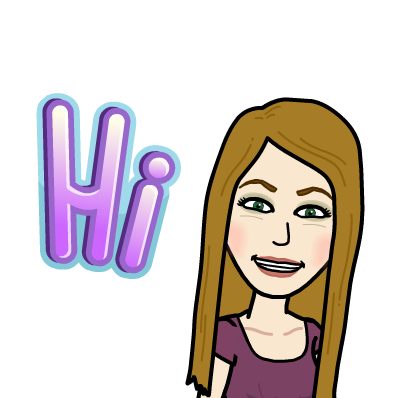 Tuesday, August 29, 2017
6 problem check: front:	8	back: 4, 8, 12, 18, 28
Copy the original problem from your homework, show your work, and circle your answer on notebook paper. 
Core Bite #17
Concept:  Distributive Property (Let’s Distribute)
http://studyjams.scholastic.com/studyjams/jams/math/multiplication-division/distrib-property.htm
https://www.youtube.com/watch?v=bFVzAntlVTw 
A #12: handout
Wednesday, August 30, 2017
6 problem check: 2, 6, 9, 12, 15, 18
Copy the original problem from your homework, show your work, and circle your answer on notebook paper. 
Core Bite #18
Concept:  Least Common Multiple
http://studyjams.scholastic.com/studyjams/jams/math/fractions/least-common-multiple.htm
https://www.youtube.com/watch?v=Ujg6HY5d4n0
A #13: handout
Thursday, August  31, 2017
6 problem check: back only: 3, 6, 9, 12, 15, 18
Copy the original problem from your homework, show your work, and circle your answer on notebook paper. 
Core Bite #19
Concept:  Review
https://www.khanacademy.org/math/in-sixth-grade-math/playing-numbers/lowest-common-multiple/v/least-common-multiple-exercise
https://www.khanacademy.org/math/in-sixth-grade-math/whole-numbers/properties-whole-numbers/v/the-distributive-property 
A #14: handout
Friday, September 1, 2017
Pass in homework  & Core Bites #20 – turn in core bites for the week Concept: Test 3
A#15: Task: Back to School
After your test, you will complete the task.  It is due by Tuesday, September 5th.
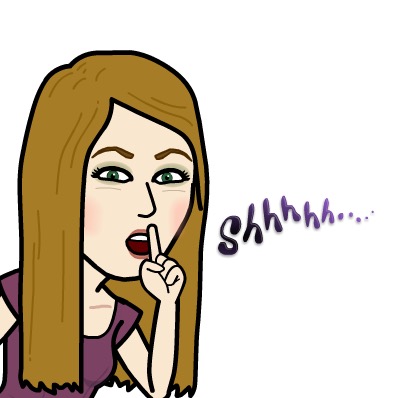